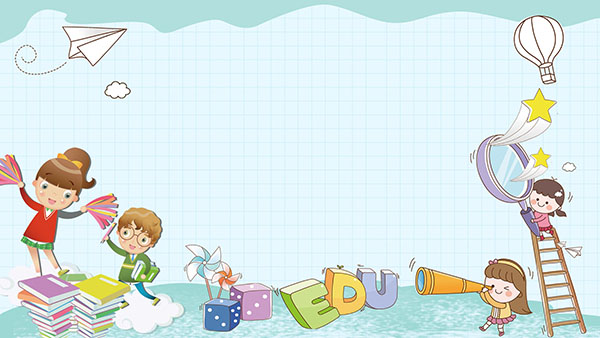 Trường Tiểu học Đoàn Kết
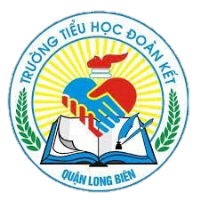 CHÀO MỪNG QUÝ THẦY CÔ
 CÙNG CÁC EM HỌC SINH
ĐẾN VỚI TIẾT HỌC VẦN
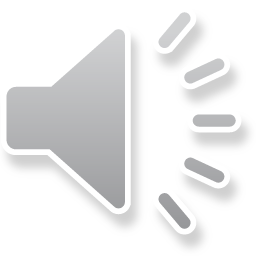 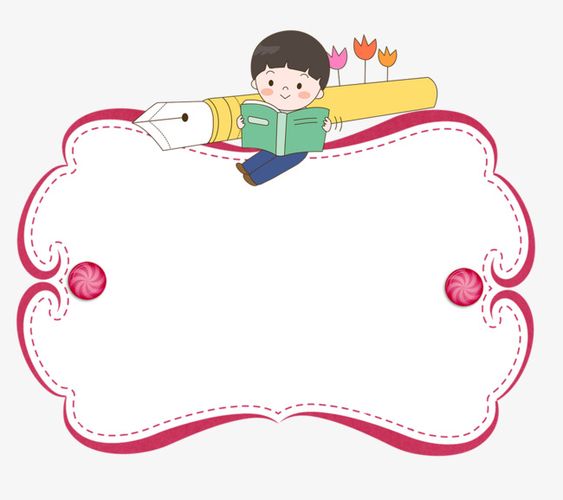 Ôn bài cũ
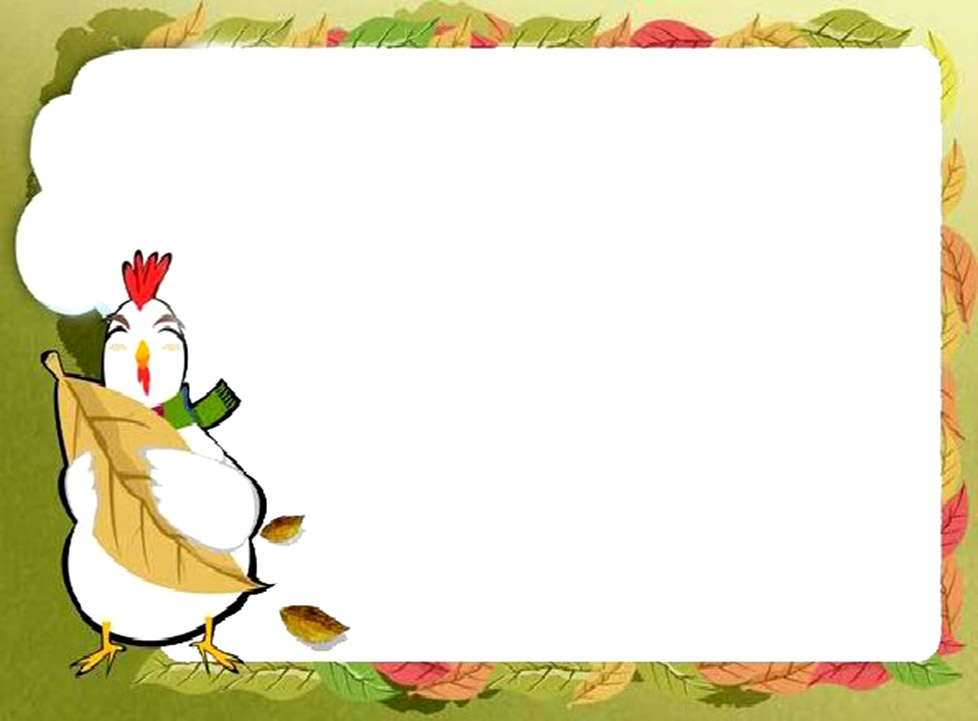 Bµi 30
u – ư­
  ­
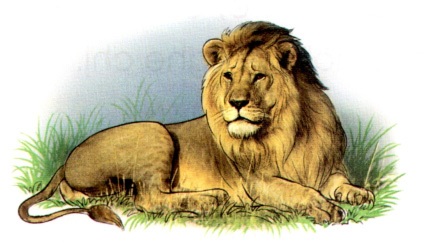 1. Làm quen
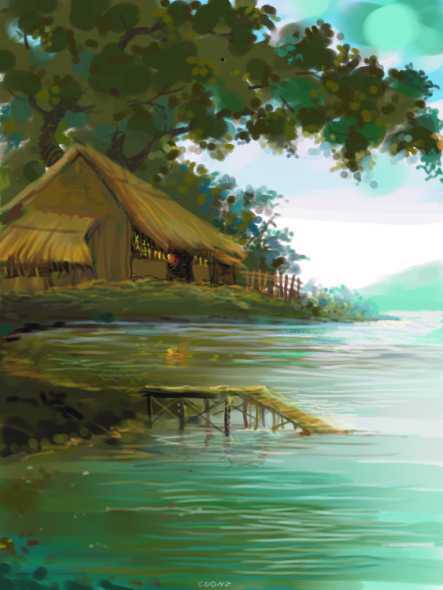 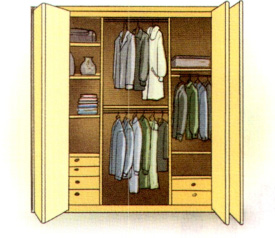 tủ
u
U
1. Làm quen
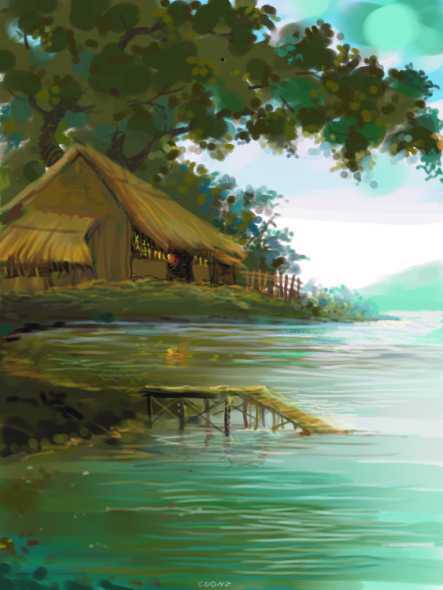 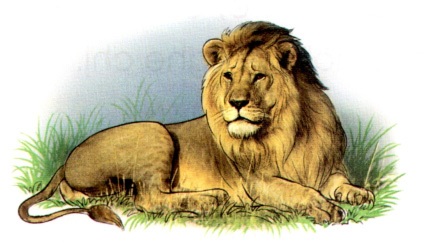 sư tử
ư
Ư
tủ
sư tử
u
ư
2. Tiếng nào có âm u? Tiếng nào có âm ư?
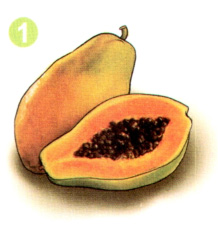 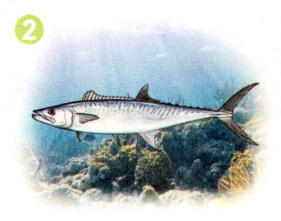 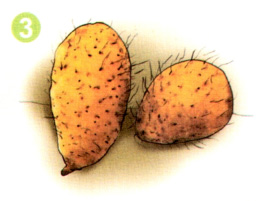 đu đủ
đu đủ
cá thu
cá thu
củ từ
củ từ
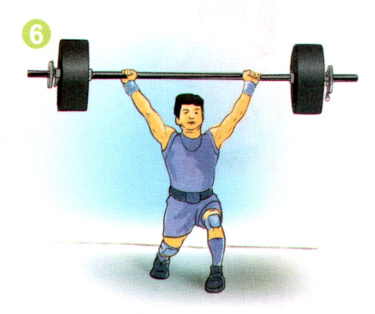 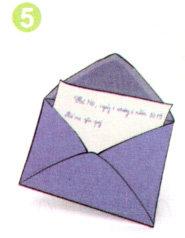 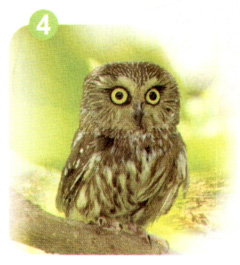 cử tạ
cử tạ
cú
lá thư
cú
lá thư
[Speaker Notes: Sau khi xuất hiện hiệu ứng chú thích tranh, giáo viên nhấn vào từng tiếng để học sinh đọc to tiếng có âm u và tiếng có âm ư­. Muốn đọc lại tiếng nào nhấn vào tiếng đó]
Tìm những tiếng có âm u và tiếng có âm ư.
3. Tập đọc
Chó xù
Chó xù lừ lừ đi ra ngõ. Lũ gà ngỡ nó là sư tử, sợ quá.
Sư tử đi qua. Nó ngó chó xù:
- Mi mà là sư tử à?
Chó xù sợ quá:
- Dạ… chỉ là chó xù ạ.
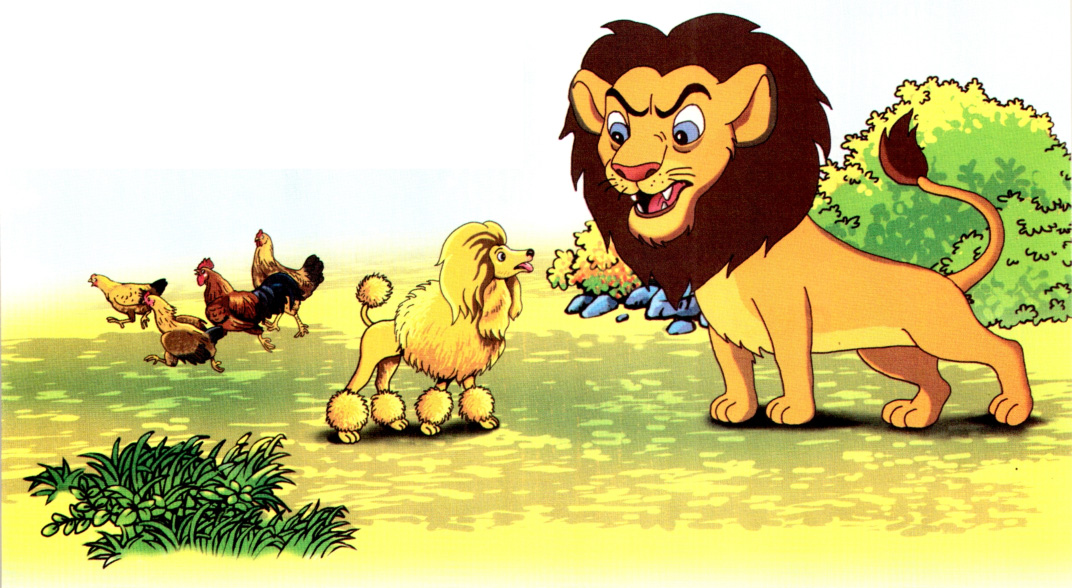 3. Tập đọc
Chó xù
Chó xù lừ lừ đi ra ngõ. Lũ gà ngỡ nó là sư tử, sợ quá.
Sư tử đi qua. Nó ngó chó xù:
- Mi mà là sư tử à?
Chó xù sợ quá:
- Dạ… chỉ là chó xù ạ.
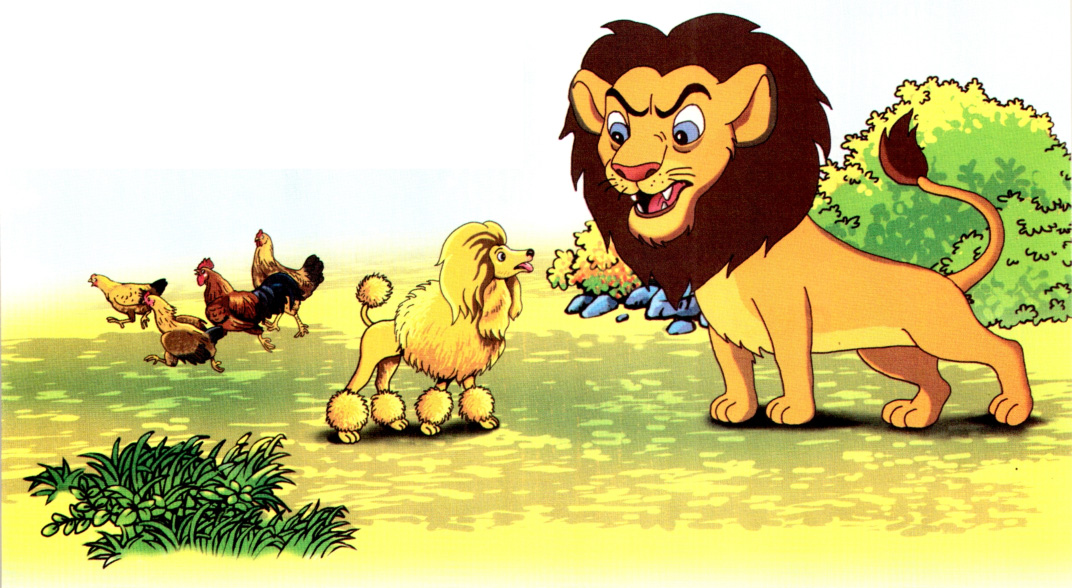 3. Tập đọc
Chó xù
1
Chó xù lừ lừ đi ra ngõ. Lũ gà ngỡ nó là sư tử, sợ quá.
Sư tử đi qua. Nó ngó chó xù:
- Mi mà là sư tử à?
Chó xù sợ quá:
- Dạ… chỉ là chó xù ạ.
2
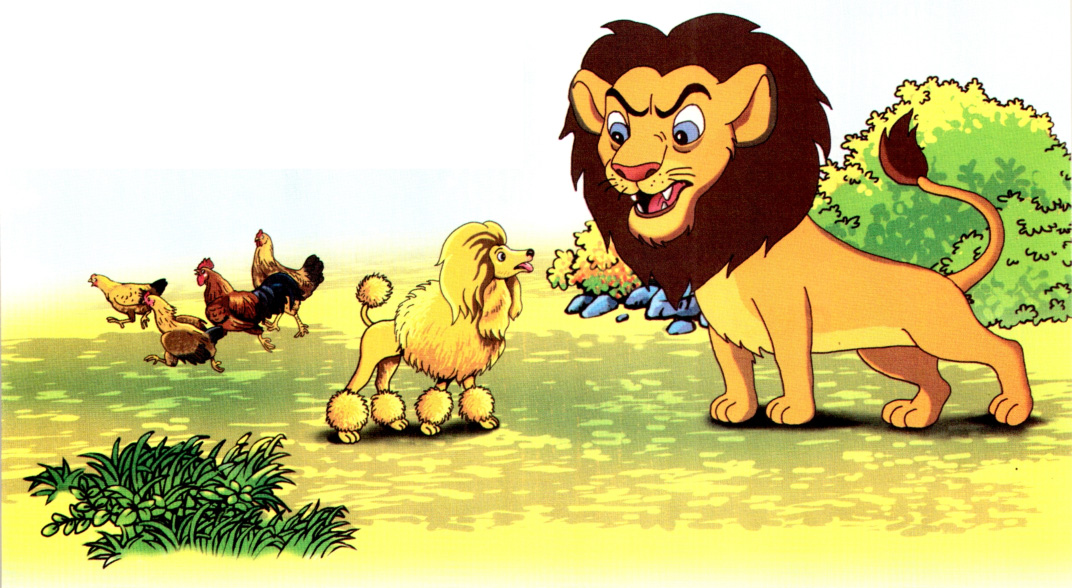 LuyÖn ®äc tõ ng÷
chã xï
ra ngâ
lï lï
ngã
ngì
sư tö
mi
sî qu¸
ý nµo ®óng
a. Lò gµ ngì chã xï lµ s­ư tö
b. S­ư tö ngì chã xï lµ s­ư tö
4. TËp viÕt
Gi¸o viªn ®äc cho häc sinh viÕt b¶ng con
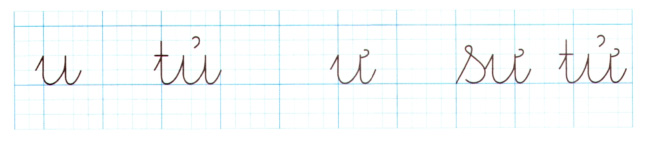 4. TËp viÕt:
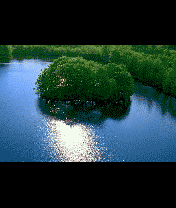 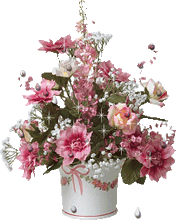 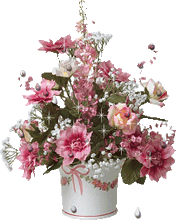 Xin   Chaân  Thaønh   Caùm  Ôn
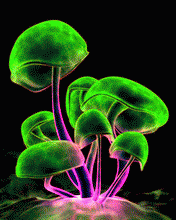 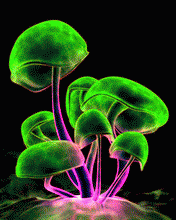 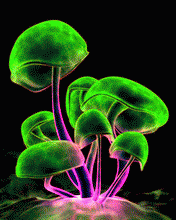